Adventurer
Pledge:

Because Jesus loves
me, I will always 
do my best!!!
Helping Hands Class

Name:


Instructors:


Class:
Helping
Hands
Adventurer
Law
Jesus can help me to:

Be Obedient
Be Pure
Be True
Be Kind
Be Respectful
Be Attentive
Be Helpful 
Be Cheerful
Be Thoughtful
Be Reverent
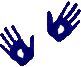 Club 
Name
Awards Earned: